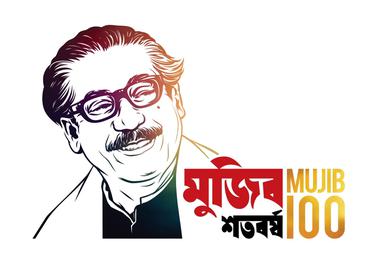 আজকের পাঠে সকলকে
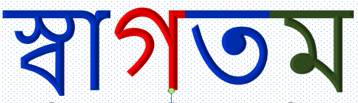 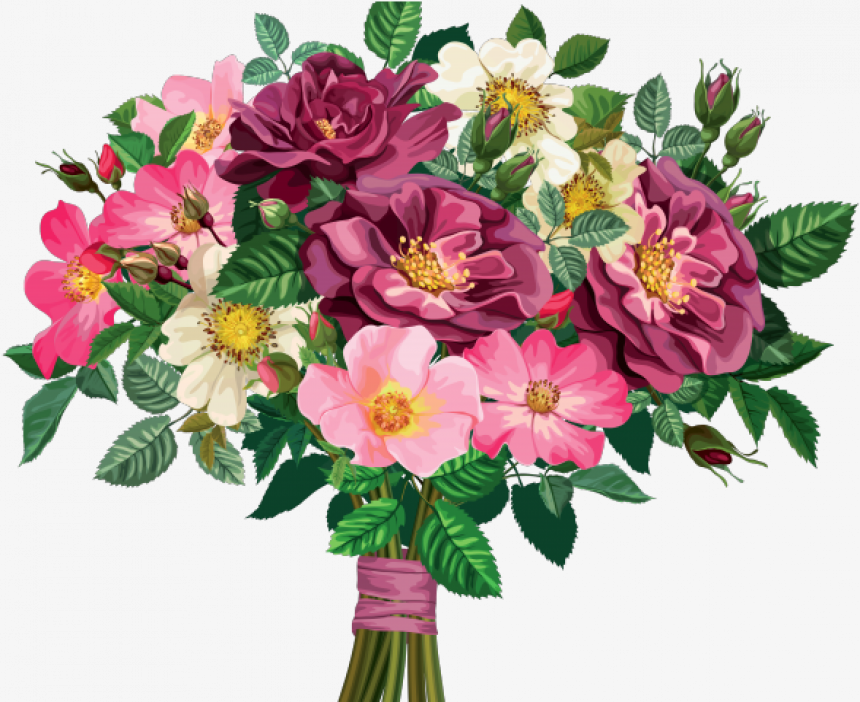 LAKSHMIPUR B.L. HIGH SCHOOL
MADINA KHATUN, ASSISTANT TEACHER
KULIARCHAR, KISHOREGANJ
পাঠ পরিচিতি
শিক্ষক পরিচিতি
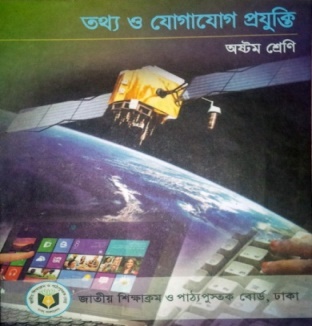 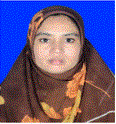 শ্রেণি : ৮ম
বিষয় : তথ্য ও যোগাযোগ প্রযুক্তি
অধ্যায় : প্রথম

পাঠ : চার।
মদিনা খাতুন
সহকারী শিক্ষক (আইসিটি)
লক্ষ্মীপুর দ্বিমুখী উচ্চ বিদ্যালয়
কুলিয়ারচর, কিশোরগঞ্জ।
নিচের ছবিগুলো দেখ এবং চিন্তা করে বল
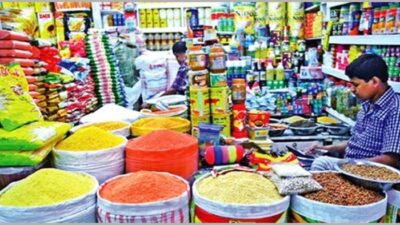 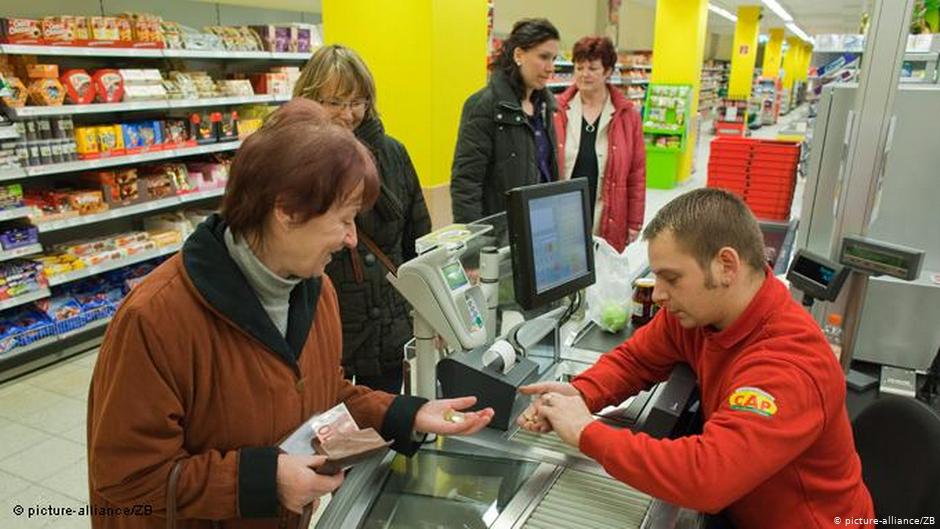 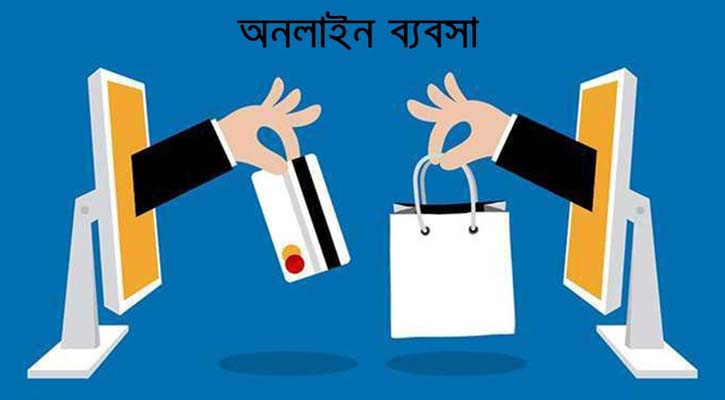 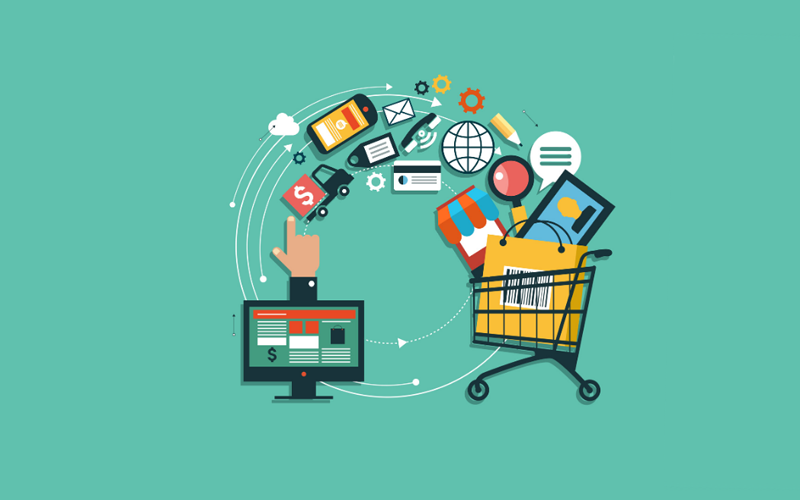 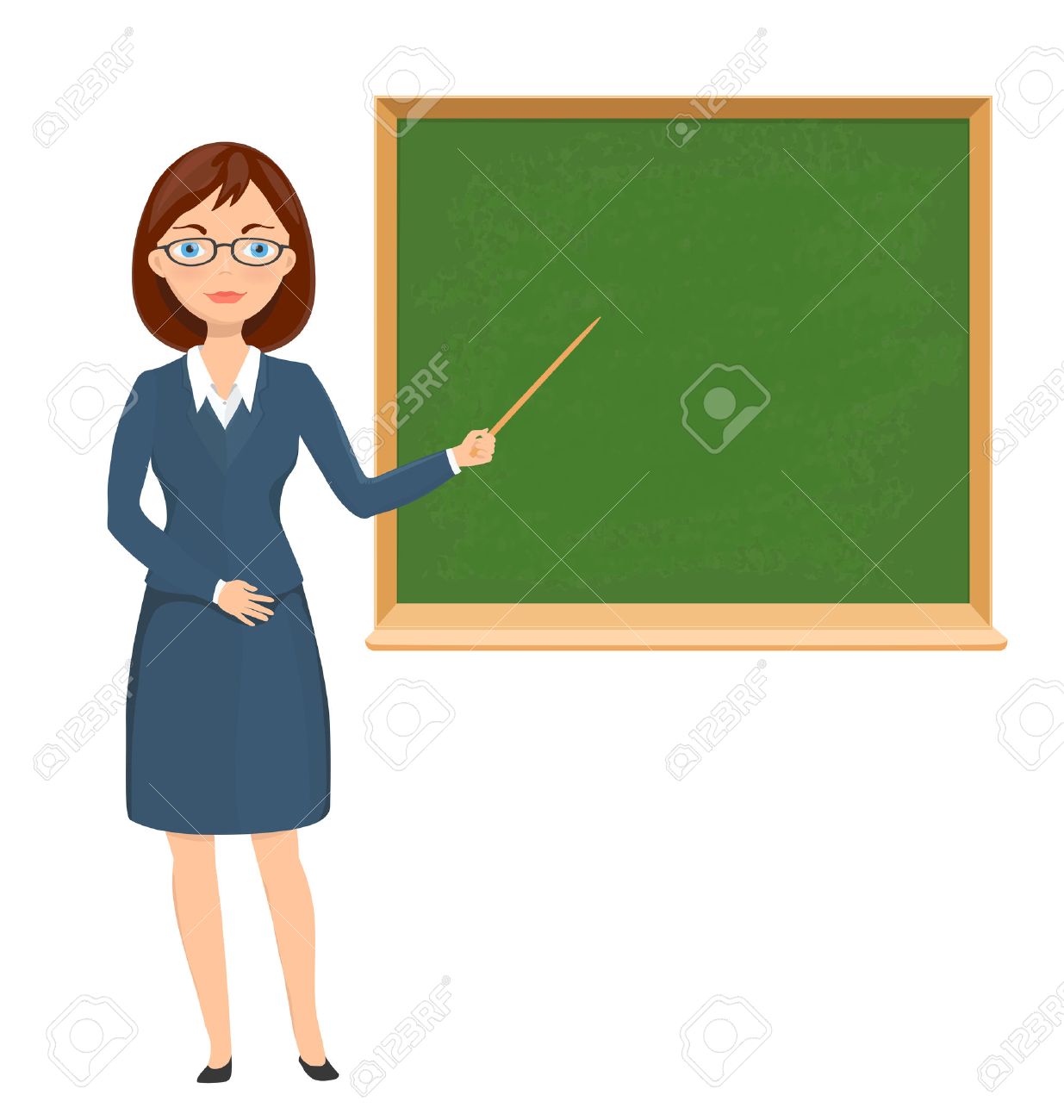 আজকের পাঠ--
পাঠ :-৪: ব্যবসায়ে তথ্য ও যোগাযোগ প্রযুক্তির গুরুত্ব
শিখনফল
এই পাঠ শেষে শিক্ষার্থীরা :---

তথ্য ও যোগাযোগ প্রযুক্তি প্রয়োগে ব্যবসায়ের সুবিধা সমূহ বর্ণনা করতে পারবে;

তথ্য ও যোগাযোগ প্রযুক্তি প্রয়োগের ফলে বিপনন ও প্রচারে যোগ হওয়া নতুন মাত্রাগুলো চিহ্নিত করতে পারবে;

উন্নত বিপনন ব্যবস্থা বিশ্লেষণ করতে পারবে।
আইসিটি প্রয়োগে ব্যবসায় নানাবিধ সুবিধাসমূহ:
মজুদ নিয়ন্ত্রণ
মূল্য সংগ্রহ
উৎপাদন ব্যবস্থাপনা
বিক্রয় ব্যবস্থাপনা ও হিসাব
উন্নত যোগাযোগ ব্যবস্থা
বিপনন
সঠিক হিসাব রাখা
নিচের ছবিটিতে কী দেখতে পাচ্ছ?
আইসিটি ব্যবহারের মাধ্যমে কীভাবে পন্যের মজুদ নিয়ন্ত্রণ করা য়ায়?
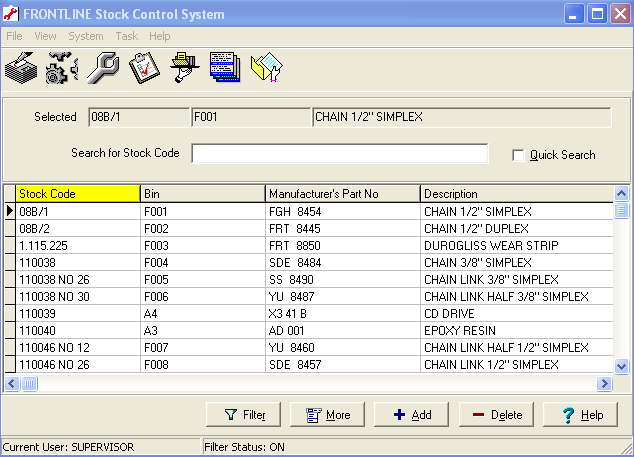 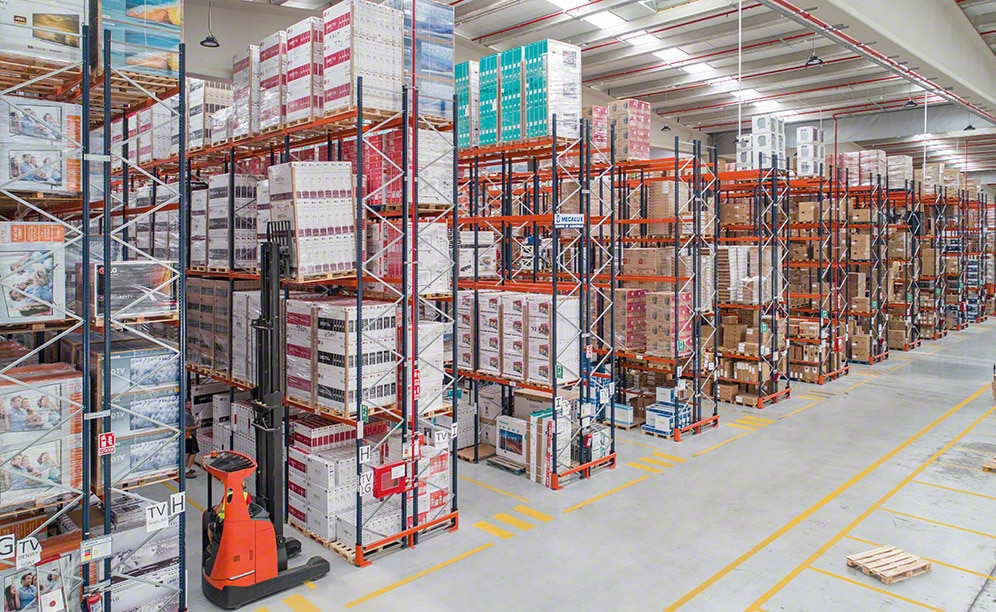 বিশেষায়িত সফটওয়্যার ব্যবহারের মাধ্যমে
গুদামে পন্য মজুদ
নিচের ছবিগুলো দেখ এবং চিন্তা করে বল
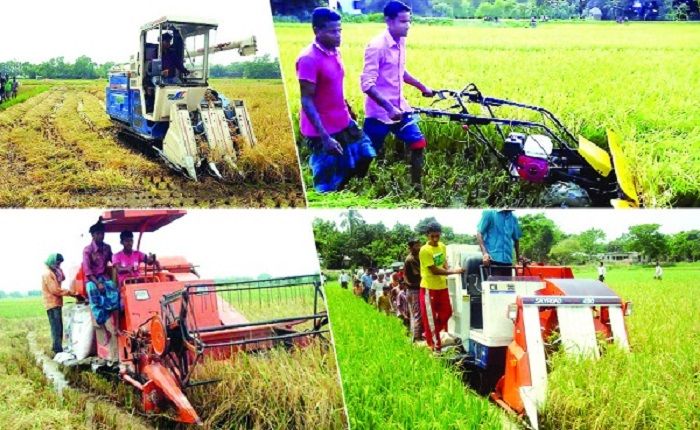 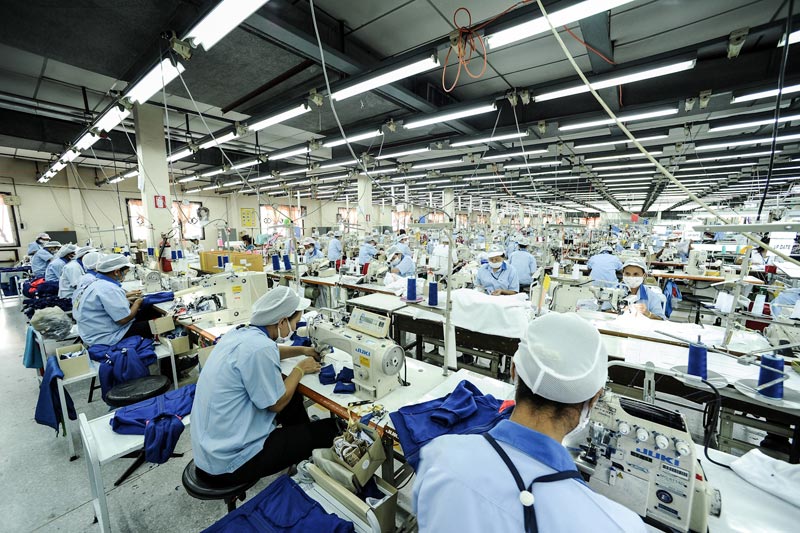 উৎপাদন ব্যবস্থাপনায় আইসিটির ব্যবহার
নিচের ছবিগুলোতে কী দেখতে পাচ্ছ?
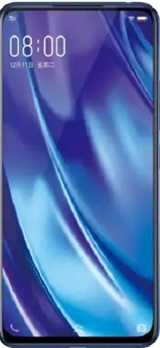 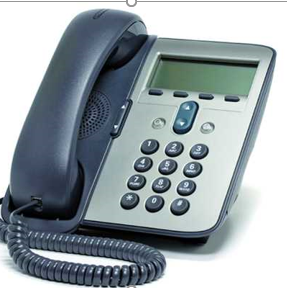 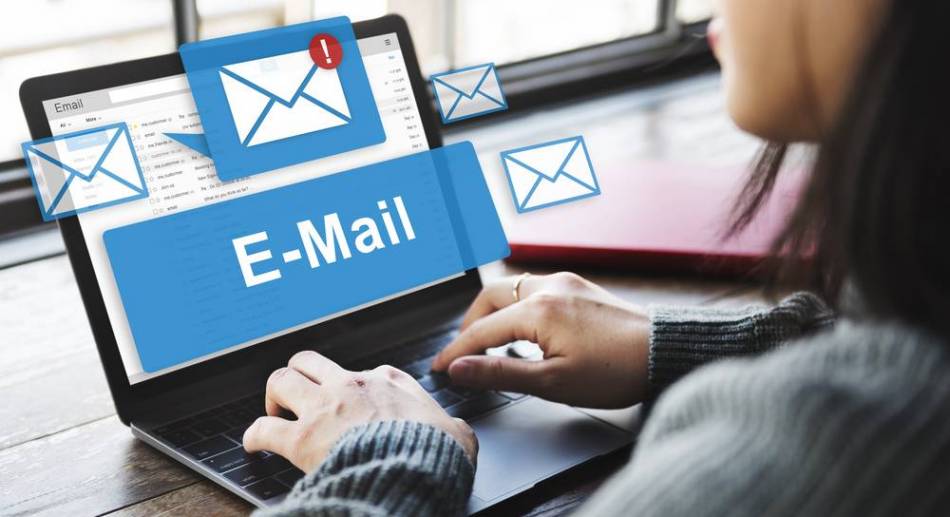 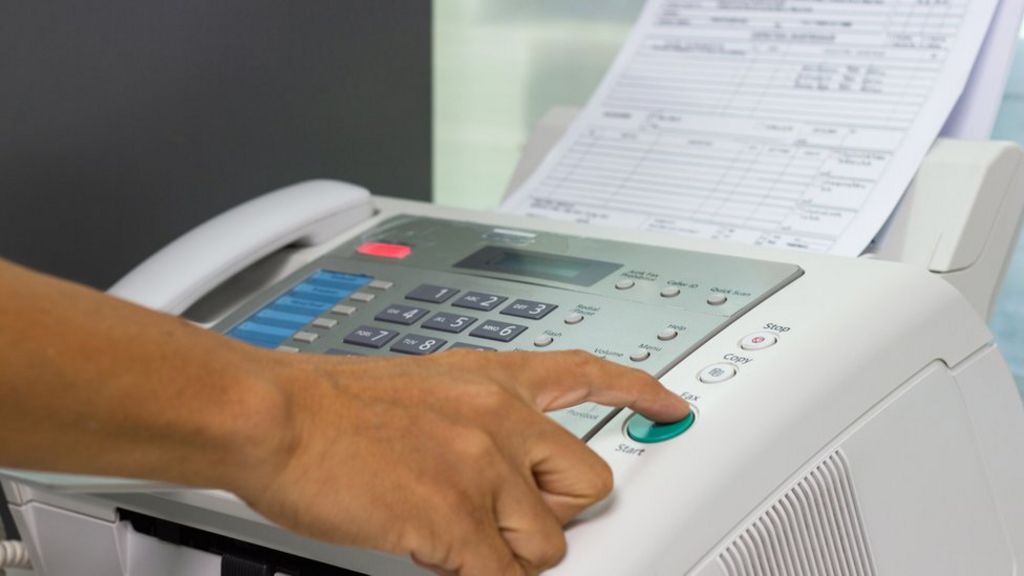 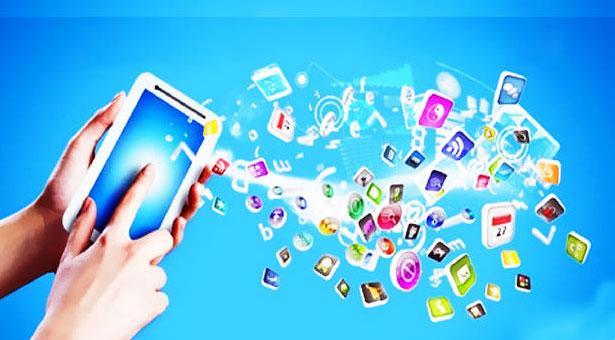 আইসিটির মাধ্যমে উন্নত যোগাযোগ ব্যবস্থা হয়ে থাকে
নিচের ছবিগুলোতে কী দেখতে পাচ্ছ?
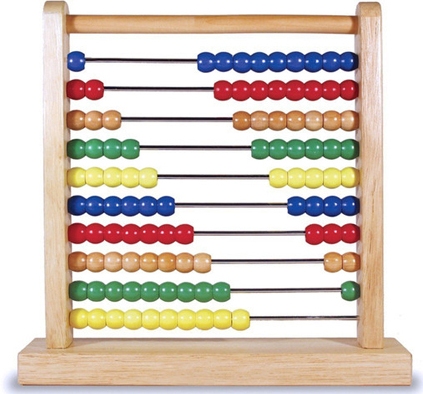 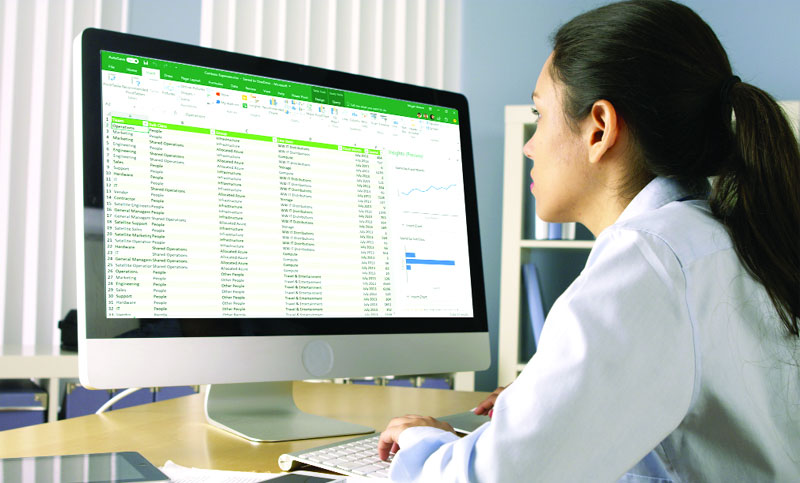 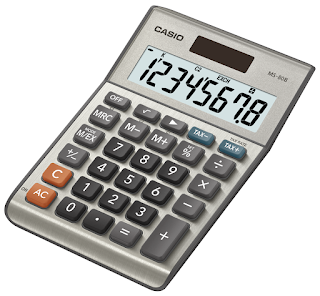 সঠিক হিসাব রাখার জন্য আইসিটির বিকল্প নেই
নিচের ছবিটিতে কী দেখতে পাচ্ছ?
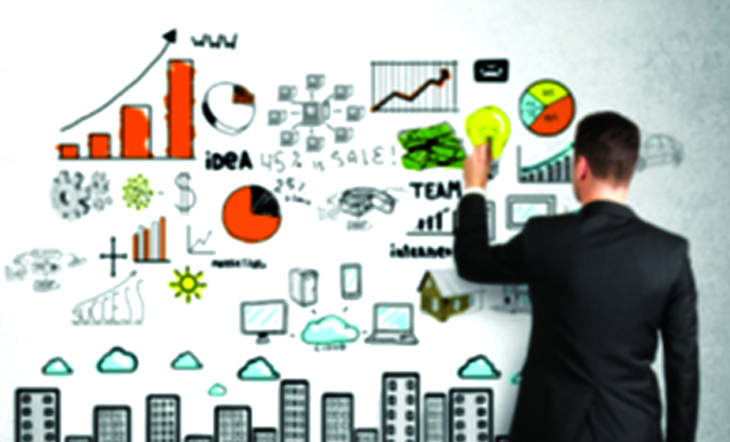 বিপণনে আইসিটির ব্যবহার হয়
নিচের ছবিগুলোতে কী দেখতে পাচ্ছ?
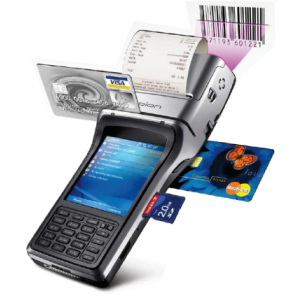 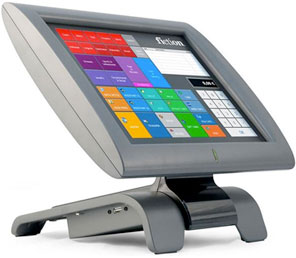 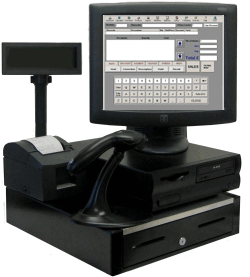 বিক্রয় ব্যবস্থাপনা ও হিসাবে আইসিটির সফল ব্যবহার করা হয়
নিচের ছবিগুলোতে কী দেখতে পাচ্ছ?
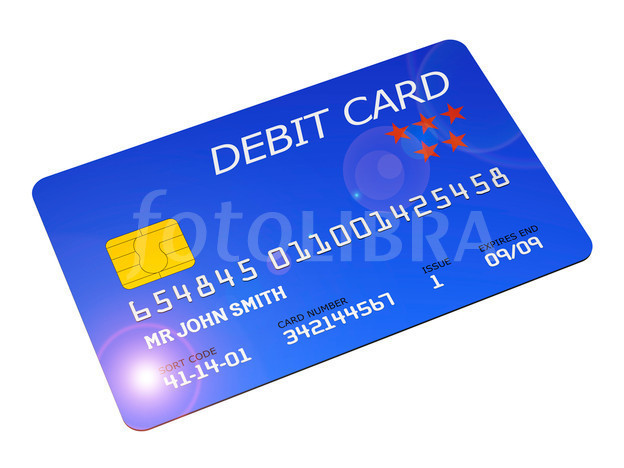 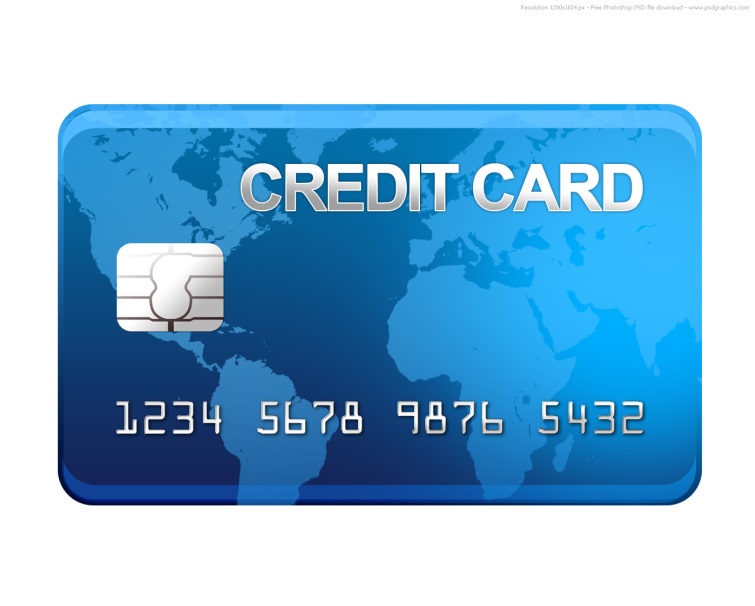 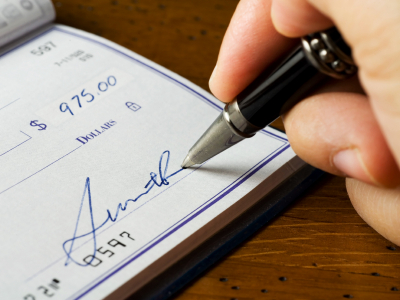 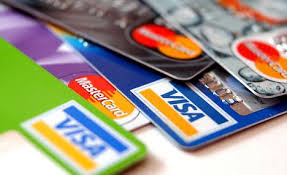 আইসিটির সাহায্যে খুব সহজে মূল্য সংগ্রহ করা যায়
একক কাজ
আইসিটি প্রয়োগের ফলে ব্যবসায়ে কী কী ধরনের সুবিধা অর্জিত হয় তা লিখ।
নিচের ছবিগুলোতে কী দেখতে পাচ্ছ?
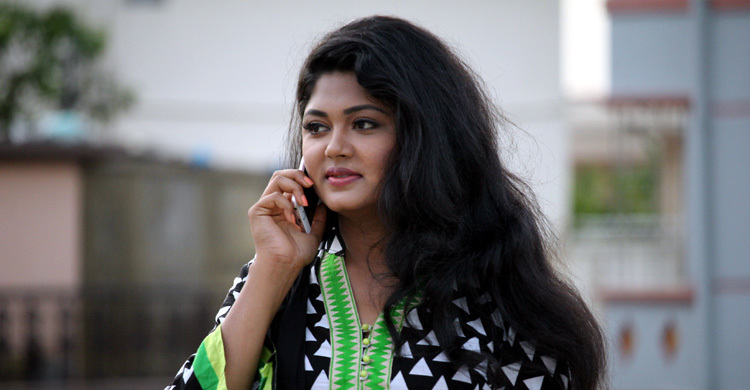 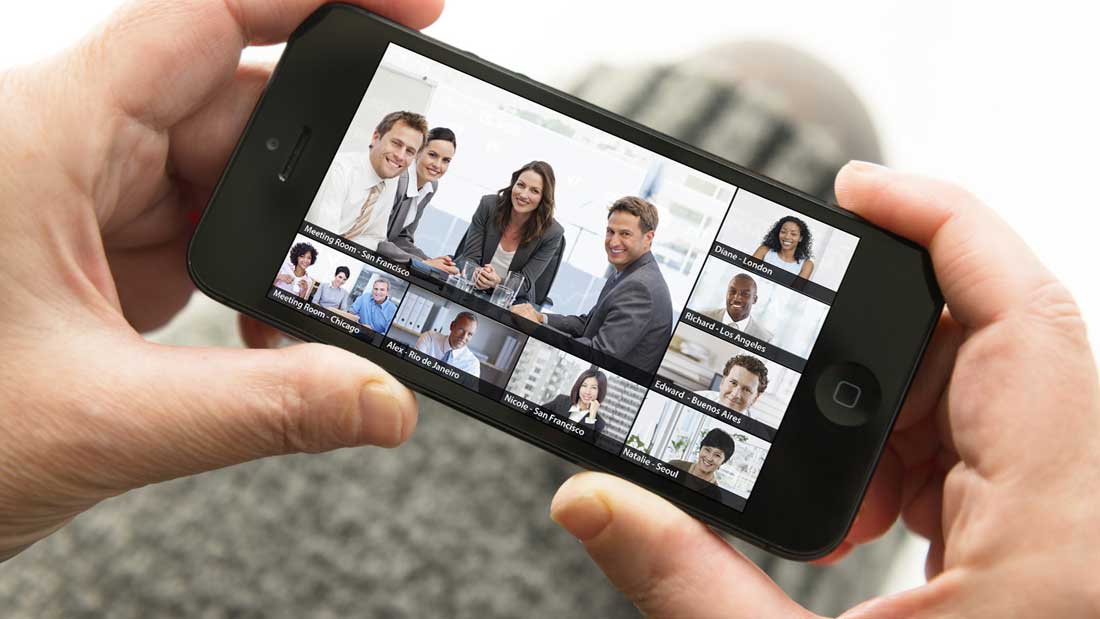 উন্নত যোগাযোগ ব্যবস্থায় আইসিটির সফল প্রয়োগ
উন্নত যোগাযোগ ব্যবস্থায় ফ্যাক্স কীভাবে অবদান রাখে?
নিচের ছবিটিতে কী দেখতে পাচ্ছ?
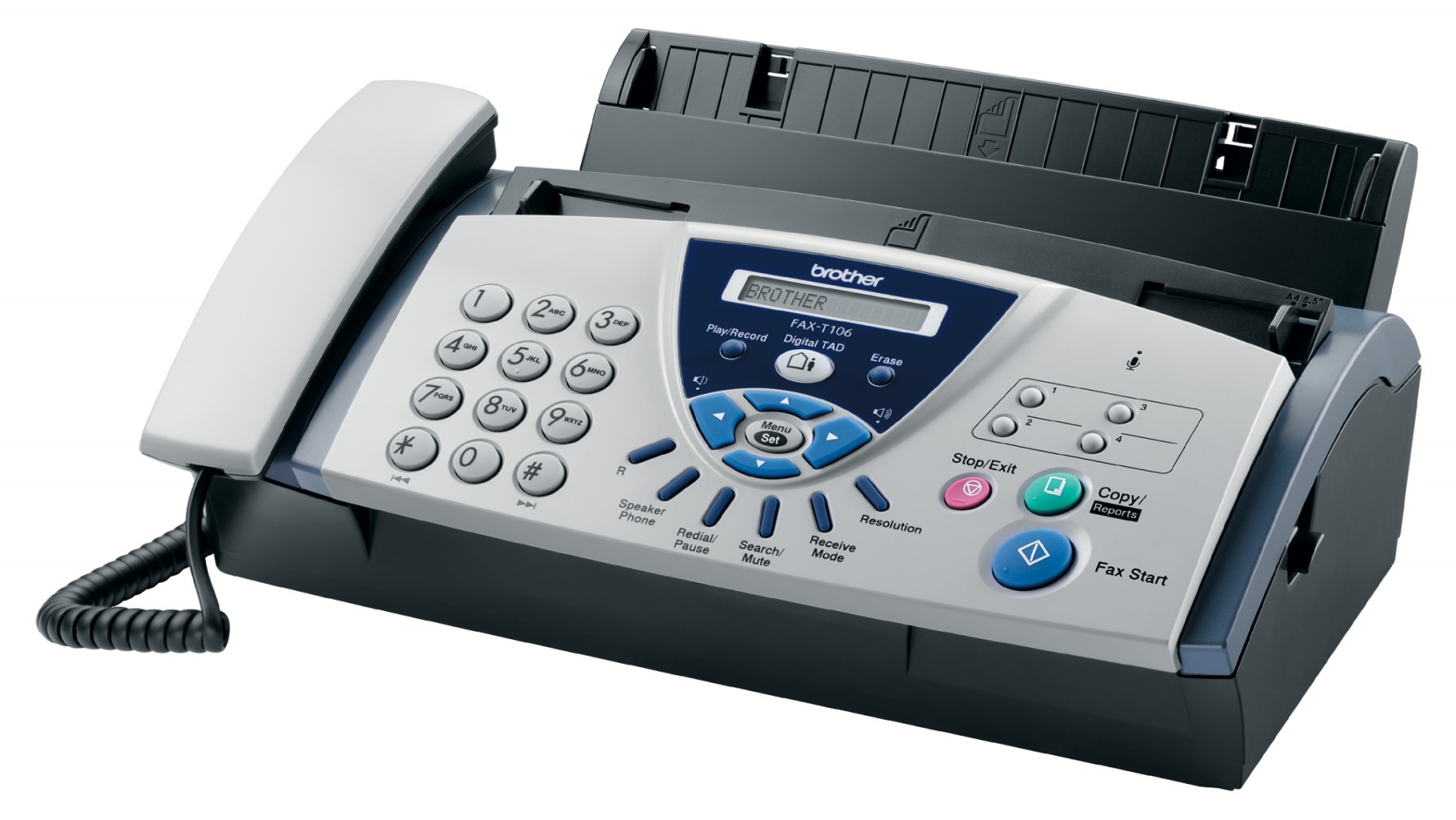 ফ্যাক্স
ফ্যাক্সের মাধ্যমে জরুরী লিখিত তথ্য ও ছবি তাৎক্ষণিকভাবে প্রেরণ করা যায়। এছাড়াও যে সব দেশে ক্রেতা ও বিক্রেতার স্বাক্ষরের প্রয়োজন, সেখানে ফ্যাক্স গুরুত্বপূর্ণ ভুমিকা পালন করে।
নিচের ছবিগুলোতে কী দেখতে পাচ্ছ?
ব্যবসায়িক ক্ষেত্রে ইমেইল কীভাবে গুরুত্বপূর্ণ ভুমিকা পালন করে?
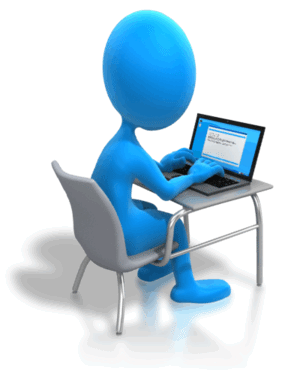 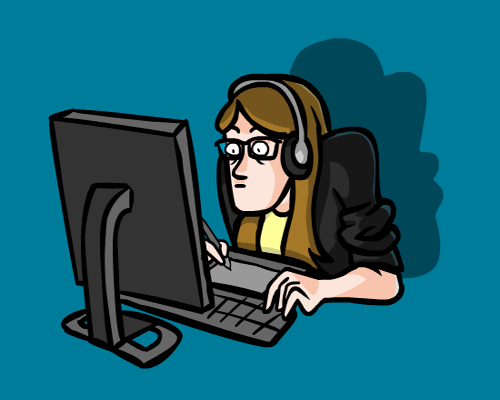 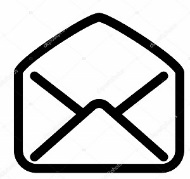 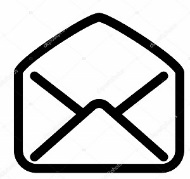 ইমেইল পাঠাচ্ছে
ইমেইলের মাধ্যমে দ্রুততার সাথে লিখিত যোগাযোগ করা যায়। এমনকি পন্যের ছবি ক্রেতার কাছে পাঠানো যায়। পন্য সম্পর্কে অন্য কোনো ক্রেতার মূল্যায়ন যদি ইন্টারনেটে প্রকাশিত হয়ে থাকে, তাহলে সেটির লিংকও পাঠানো যায়।
উন্নত যোগাযোগ ব্যবস্থায় ব্যবসায়িক ক্ষেত্রে ইন্টারনেট কীভাবে অবদান রাখছে?
নিচের ছবিটিতে কী দেখতে পাচ্ছ?
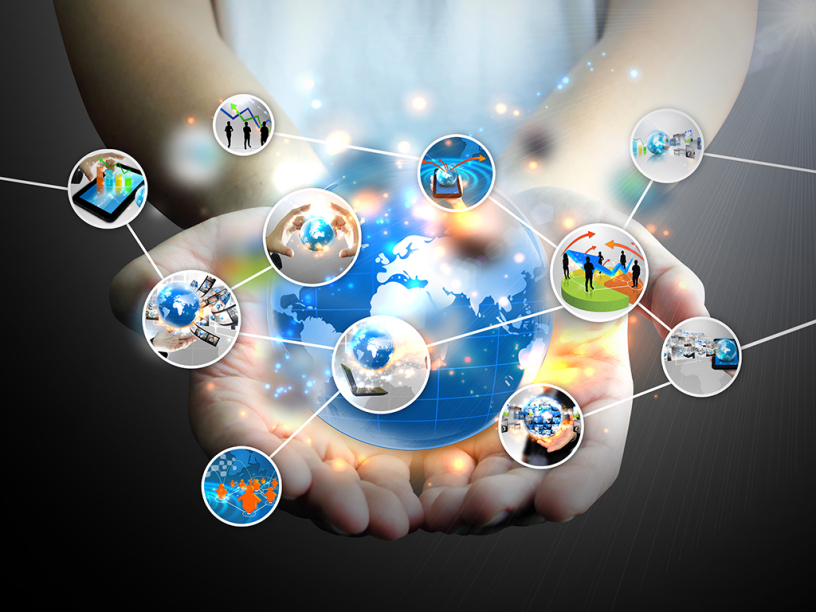 ইন্টারনেটের মাধ্যমে পণ্যসেবার খবর সারা পৃথিবীতে ছড়িয়ে দেওয়া যায়।
ইন্টারনেটের কারণে সারা বিশ্ব এখন হাতের মুঠোয়
নিচের ছবিটিতে কী দেখতে পাচ্ছ?
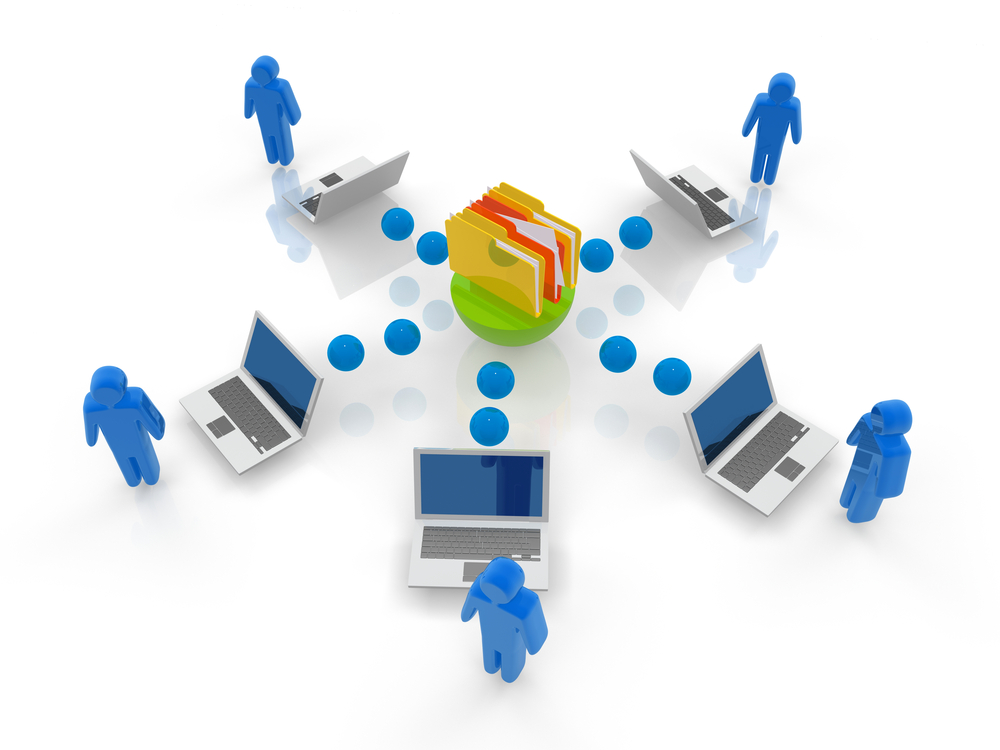 অনেক ব্যবসা প্রতিষ্ঠানের বিভিন্ন দপ্তর ভৌগোলিকভাবে  বিভিন্ন স্থানে ছড়িয়ে ছিটিয়ে থাকে। এসব ক্ষেত্রে নিজেদের মধ্যে সংস্থাপিত ইন্ট্রানেট ব্যবসা পরিচালনার ক্ষেত্রে প্রভূত উন্নতি সাধন করে থাকে।
বিপণন ও প্রচারে আইসিটি
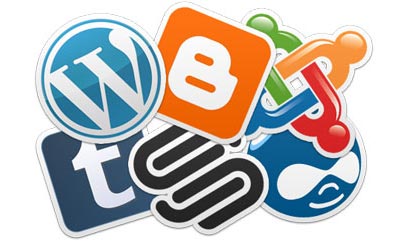 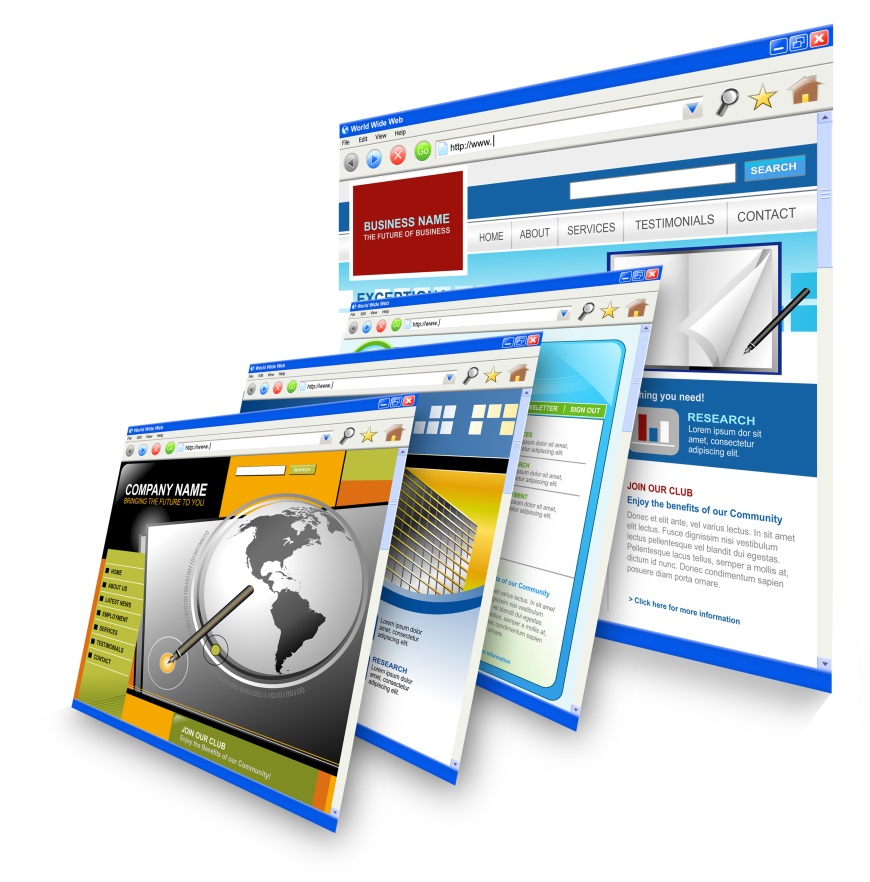 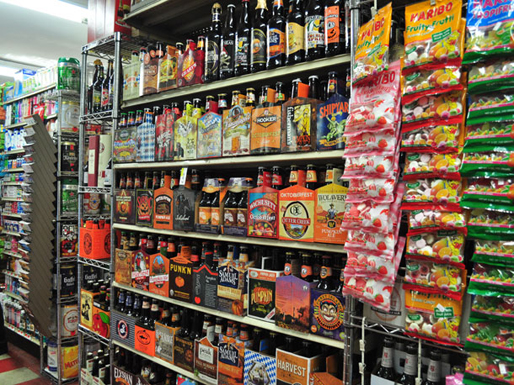 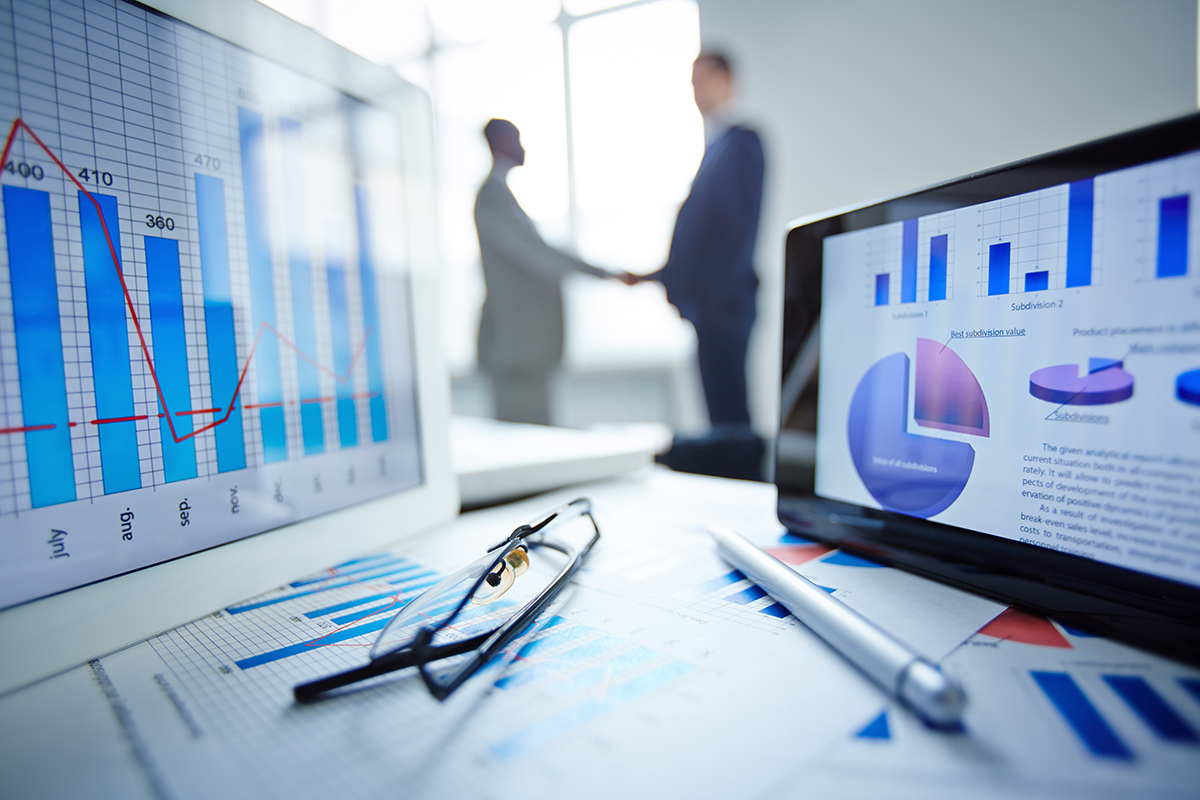 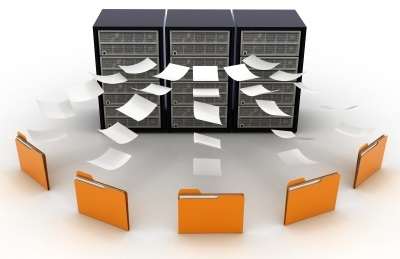 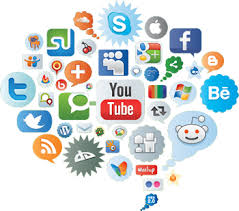 সরবরাহ
বাজার বিশ্লেষণ
প্রচার
প্রতিদ্বন্ধীদের সম্পর্কে তথ্য সংগ্রহ
দলীয় কাজ
তথ্য ও যোগাযোগ প্রযুক্তি ব্যবসায় ভবিষ্যতে আর কোন কোন ক্ষেত্রে পরিবর্তন আনবে বলে তোমাদের মনে হয়? দলে বসে একটি তালিকা তৈরি কর ও উপস্থাপন কর।
মূল্যায়ন
আইসিটি প্রয়োগের ফলে ব্যবসায় নানাবিধ সুবিধা অর্জিত তার মধ্য থেকে যে কোনো তিনটি সুবিধার নাম বল?
তথ্য ও যোগাযোগ প্রযুক্তির কোন কোন উপকরণ যোগাযোগ ব্যবস্থাকে দ্রুত কার্যকরী করে তুলেছে?
EPOS এর পূর্ণ রুপ কী?
ফ্যাক্স কীভাবে যোগাযোগের ক্ষেত্রে গুরুত্বপূর্ণ ভুমিকা রাখে ?
দ্রুততার সাথে লিখিত যোগাযোগ করা যায় কিসের মাধ্যমে?
বাড়ির কাজ
ব্যবসায়ে তথ্য ও যোগাযোগ প্রযুক্তি কীভাবে প্রভাব বিস্তার করে- বর্ণনা কর।
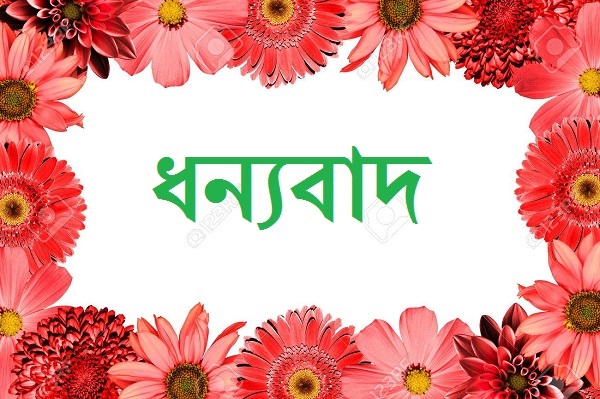